הקמה ותפעול של מערכת לחישוב שכר על תשתית SAP-Payroll
נובמבר 2016
נושאי המצגת
מבנה ההתקשרות
 המודל התפעולי
 המודל העסקי
 לוח זמנים
 שלבים להקמת המערכת
 ניהול הפרויקט
 אתגרים בהקמת המערכת
2
מכרז ליישום מערכת שכר על תשתית SAP-PY
מבנה ההתקשרות
הקמת המערכת באחריות כוללת - Turn Key Project
שנת אחריות – תפעול ותחזוקה שוטפים + אחריות כוללת לתיקון באגים
תפעול שוטף – חילול שכר והפקת תלושים, תחזוקת המערכת
3
מכרז ליישום מערכת שכר על תשתית SAP-PY
המודל התפעולי
הספק מפעיל צוות קבוע באתר המשטרה המנוהל ע"י המשטרה ופועל לפי תכנית עבודה שקובעת המשטרה.
הצוות כולל 4 עובדים מתוך צוות ההקמה - 2 מיישמים, מפתח, בודק – אחד מהם הוא ראש צוות.
המשטרה אחראית לספק מקום פיזי ועמדות עבודה.
שנה ראשונה שנת אחריות – הספק אחראי לתקן את כל הבאגים במערכת ללא תלות בתשומות הנדרשות ממנו לשם כך, לרבות הגדלת הצוות ושימוש במומחים, בנוסף על התפעול השוטף.
שנה שניה ואילך – תפעול שוטף: חילול שכר, הפקה והפצה של תלושים, תפעול ממשקים, תחזוקת תוכנה, ביצוע משימות לפי תכנית העבודה.
4
מכרז ליישום מערכת שכר על תשתית SAP-PY
המודל העסקי
הקמת פרויקט במחיר קבוע Turn Key Project
הוגדרו אבני דרך לתשלום המותנות בצמצום שגויים בתהליך הריצה במקביל.
מחיר קבוע לשנה עבור תפעול ותחזוקה עבור הצוות בהיקף שהוגדר.
מחיר נפרד לעיטוף ומשלוח תלוש, גמישות לרכישת השירות באופן עצמאי.
יש עלות לתשומות כ"א עבור הוספה או גריעה של אנשי צוות.
מחיר שנתי לתחזוקת לוקליזציה לאחר הפסקת ההתקשרות.
הוגדר SLA עם מנגנון קנסות בגין חריגות מ SLA.
5
מכרז ליישום מערכת שכר על תשתית SAP-PY
לוח זמנים מתוכנן
פרסום מכרז
זוכה
התחלת פרויקט
הקמה
ריצה במקביל
עליה לאוויר
6/2018
12/2018
1/2019
11/2016
7/2016
1/2017
6
מכרז ליישום מערכת שכר על תשתית SAP-PY
שלבים להקמת המערכת
ידע שהספק נדרש להביא
בדיקות
הקמת המערכת
אפיון
הכנת Blue-Print
תיעוד חוקת שכר
מודול SAP-PY כולל לוקליזציה
בדיקות מערכת
ריצה במקביל 6 חודשים
יישום SAP-PA
יישום SAP-PY
דוחות SAP-BW
Executive Report 
הקמת ממשקים
Payroll Control Center
כלי סימולציה – בשאיפה SAP סטנדרטי
כלי ממוחשב להשוואת תוצאות ריצה במקביל
7
מכרז ליישום מערכת שכר על תשתית SAP-PY
ניהול הפרויקט
וועדת היגוי ברשות חשב המשטרה
ראש פרויקט
מינהלת פרויקט
צוות טכנולוגי (מנ"ט)
צוות מקצועי (שכר)
הגדרת סטנדרטים
הצגת מבנה SAP-HR במשטרה
הגדרת דרישות אבטחת מידע
מיפוי ממשקים ומערכות
הגדרת דרישות מהמערכת
הכנת חומרים מקצועיים לפרק הדמ"צ
8
מכרז ליישום מערכת שכר על תשתית SAP-PY
ניהול הפרויקט
הגדרת לוח זמנים עד ליישום המערכת, קרי, בניית תכנית עבודה מפורטת.
בקרה הדוקה על עמידה בתכנית העבודה, בהתאם לאבני הדרך שיקבעו, לרבות, איכות התוצר ועמידה בלוח הזמנים שנקבע.
שילוב כל הגורמים הרלוונטיים (חשבות, אמ"ש, אג"ת) באופן מושכל כך שתיווצר אינטגרציה מלאה בעבודת המשטרה בתחום תקציב השכר, ניהול כ"א וביצוע תשלומי שכר לכלל העובדים.
9
מכרז ליישום מערכת שכר על תשתית SAP-PY
אתגרים בהקמת המערכת
תובנות עיקריות ממודול PY
ל SAP אין לוקליזציה, הלוקליזציה היא של הספקים
חלק משמעותי של הפרויקט מבוצע במודול PA (HR), זהו פרויקט משותף לשכר ומשאבי אנוש
יש חשיבות ליישום סטנדרטי ככל האפשר של מודול PA
יישום Payroll Control Center לבקרה O/L אחר תהליכי עיבוד השכר
יישום כלי הסימולציה של SAP
10
מכרז ליישום מערכת שכר על תשתית SAP-PY
אתגרים בהקמת המערכת
יישום מערכת שכר חדשה על תשתית SAP יחייב מכולם השקעת מאמץ בתהליך ה Blue Print ובהמשך גם בתהליך בדיקות הקבלה, כל זאת במקביל וללא שום הנחה בביצוע העבודה השוטפת
יש להיערך לשינויים בתהליכי העבודה כפועל יוצא ממיכון של תהליכים רבים שהם ידניים כיום, מרכז הכובד של העבודה ישתנה עם הזמן מניהול נתונים וקליטת נתונים לתהליכי בקרה וניהול חריגים
11
מכרז ליישום מערכת שכר על תשתית SAP-PY
אתגרים בהקמת המערכת
נתוני העובד ינוהלו פעם אחת במערכת ה HR, לא יהיה פיצול כמו היום בין מערכת השכר ומערכת ה -HR , הדבר יקל על ניהול נתוני השוטר, בנוסף, כפועל יוצא מכך, יבוטל ממשק השכר (המהווה כיום מרכיב מרכזי ורגיש במערכת)
התפיסה שבבסיס תפעול המערכת תשתנה מקצה לקצה – כיום, התפעול מבוצע בלשכת השירות (מל"מ), בעתיד, התפעול כולו בחצרות המשטרה, המשמעות היא שסגירת המערכת, ריצת השכר ותיקון התקלות יבוצעו ע"י צוות המנוהל ע"י המשטרה, בהתאם ללוח הזמנים שיקבע ע"י המשטרה.
12
מכרז ליישום מערכת שכר על תשתית SAP-PY
אתגרים בהקמת המערכת
המערכת תכלול פונקציונליות חדשה שתסייע למשתמשים לבצע דברים שלא יכלו לבצע עד כה – סימולציות מתקדמות, Payroll Control Center ועוד, מאידך, יהיו תהליכים שהמשתמשים יידרשו להסתגל אליהם מכיוון שהדגש הוא על יישום סטנדרטי של SAP.
שילוב כלל הגורמים המעורבים והמשפיעים על תקציב השכר (חשבות, אמ"ש, אג"ת, המשרד לבט"פ, משרד האוצר)
13
מכרז ליישום מערכת שכר על תשתית SAP-PY
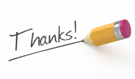 14
מכרז ליישום מערכת שכר על תשתית SAP-PY